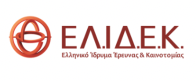 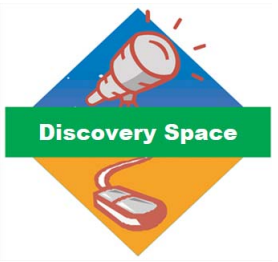 Το έργο υποστηρίχτηκε από το Ελληνικό Ίδρυμα Έρευνας και Καινοτομίας (ΕΛ.ΙΔ.Ε.Κ.) στο πλαίσιο της 3ης Προκήρυξης της Δράσης «Επιστήμη και Κοινωνία» με τίτλο «Κόμβοι Έρευνας, Καινοτομίας και Διάχυσης» (Αριθμός Έργου: 02181)
Μέτρηση κρατήρων Σελήνης – συγκρίσεις με περιοχές της Ελλάδος
Σύνδεση με το Αναλυτικό Πρόγραμμα: Μαθηματικά Ε-ΣΤ’ Δημοτικού, Γεωγραφία Ε’ Δημοτικού, Μαθηματικά  Α’ Γυμνασίου, Γεωγραφία Α’ & Β’ Γυμνασίου, Φυσική Α’ Γυμνασίου, Ιστορία Δ’ Δημοτικού & Α’ Γυμνασίου
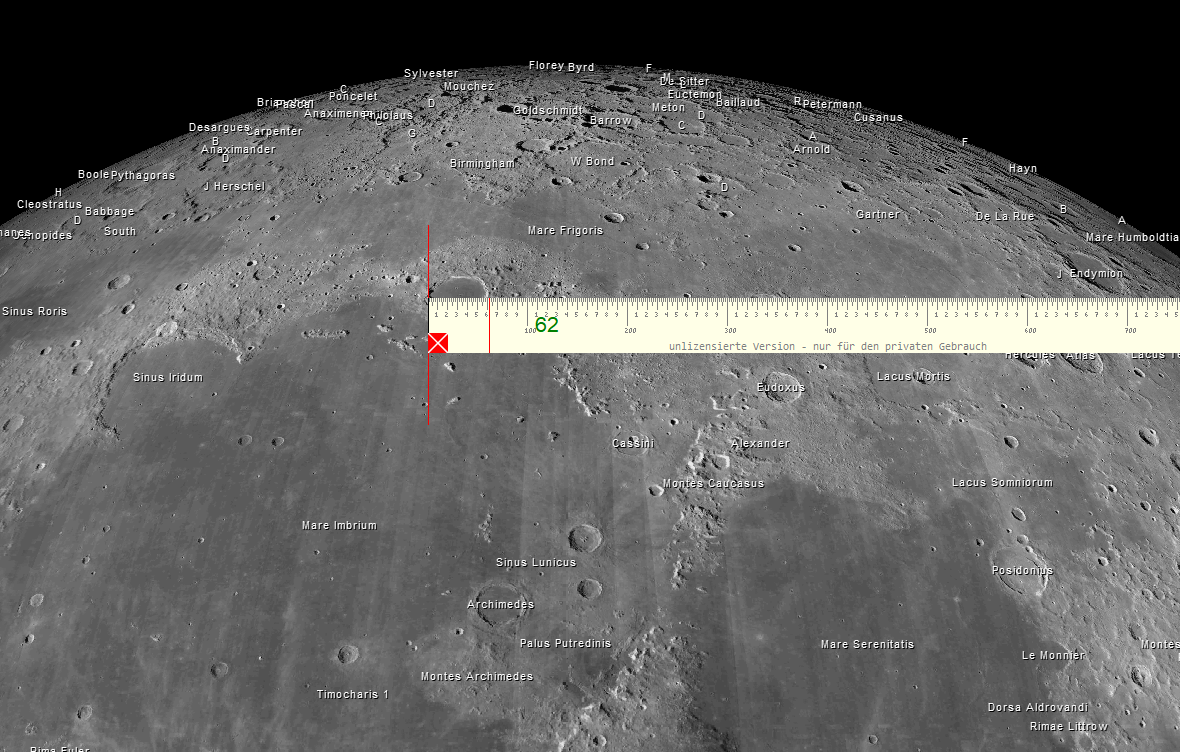 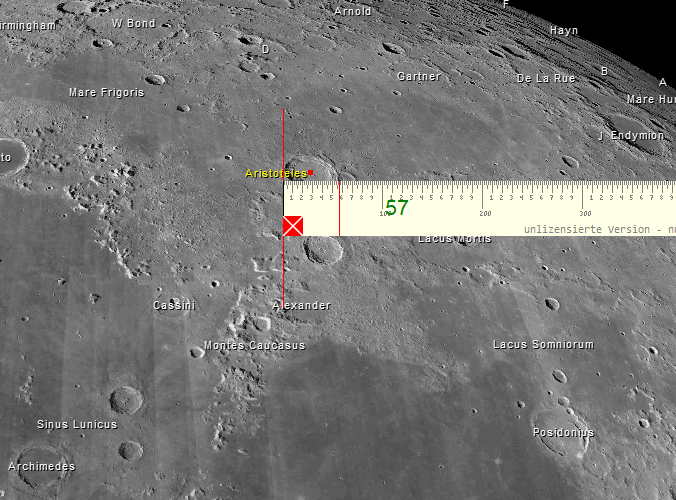 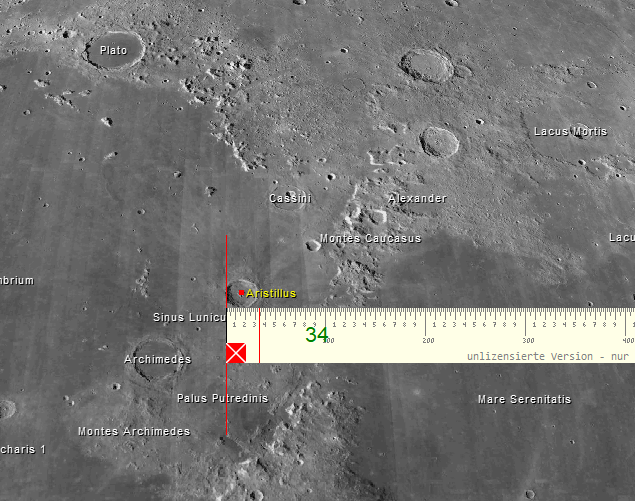 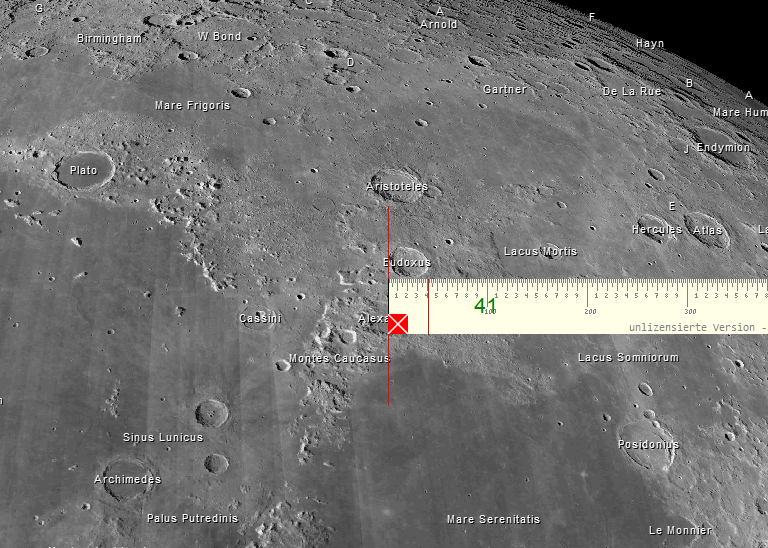 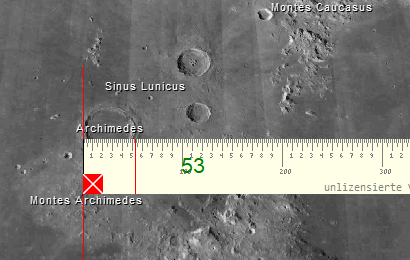 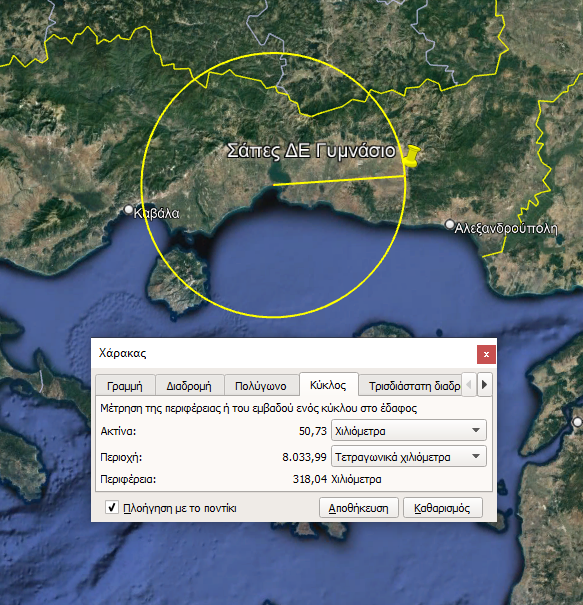 Plato 101 km διάμετρος
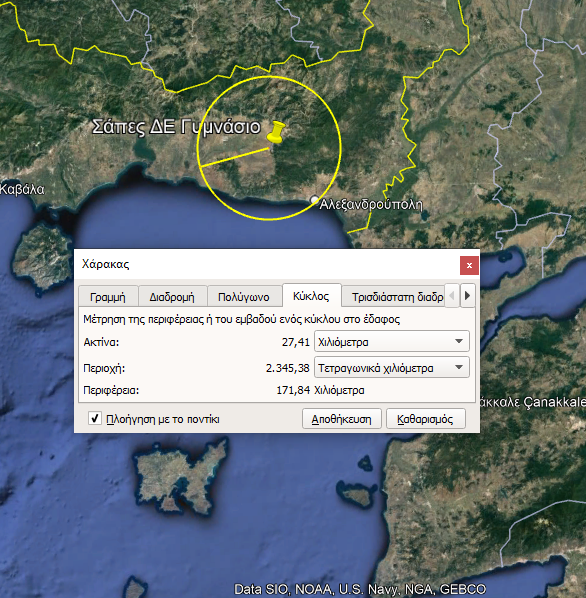 Aristillus 55 km διάμετρος
Πρασόπουλος Δημήτριος, prasopd@yahoo.gr